FINAL DIGITAL PROJECT
Putting the stress into teaching
IN-22 SUPPORTING EFFECTIVE LEARNING (ROBIN WALKER
Maria Rosa Sánchez Muñoz
Introduction
The following Power Point  presents some theorical information about the relevance of pronunciation to get an efficent learning in English clases.
There is a practical activity to train us as teachers or to practice with our students in class.
It is based on the Course IN22 Supporting Effective Learning sponsored by Trinity College.
Theoretical  Foundations
English is a Lingua Franca, a language used around the world where native speakers are no longer the model to follow. When we have mistakes in our second language there are many reasons to do it: carelessness, interference of our mother tongue, overgeneralitation of a rule... There are global mistakes that make impossible the communication or local errors. 
Failure in communications is 68% because of pronunciation. Some tips about pronunciation might be really helpful and improve our teaching and learning progress
Thought groups
While Spanish usually stresses the end of a sentence, we can realice that Spoken English Works differently. It is divided by pauses, words forms groups according to the meaning, to the thought. We call them THOUGHT GROUPS.
In each thought group there are always a main word that we pronounce louder so the listeners pay attention to it. If we don´t do it right it might be misunderstanding or communication failure. This word is called FOCUS WORD If we find two focus word the stronguest and longuest will be the the second one.
Let’s have a look to an example:
Example of a Thought Group and Focus Words.
If I were you ,  I wouldn´t even LOOK at him.
THOUGHT GROUP 1				THOUGHT GROUP 2
Focus word						Focus word						Focus Word		Tail
The first thought group has only 1 focus word. The second one has 2. In this case, LOOK is stronger and that´s why I write it with capital letters.
How to identify a Focus Word?
A focus word is the main Word in the thought group. It depends on the speaker intention. Or rather, it depends on the meaning and that is why there is a close relation between stress and meaning. For example:
I love speaking English  (It is ME the one who loves it, not you)
I love speaking English  (I really like it, I don´t hate it)
I  love  speaking   English  (Especially speking, not reading or…)
I love speaking English  (This Language, not French or…)

However, there here you are a tip to identify it:
	It is normally a verb, a noun or a wh-question word.
How can I apply this in my clases?
There are common sentences that we say in class. How do you pronounce them?
OPEN you books, Let´s READ a book,  Look at the next PAGE….

How about telling a story? 
	I suggest you an activity to put it into practice to train yourself or to 	do 	it as a pohonological awareness activity with your students. I 	hope you find it useful:
Practice: Here you have a text about Goldilocks. There is not puntuaction. Read it and decide the pauses. Use these symbols/  = short pauses//= long pauses
Once upon a time there was a little girl named goldilocks one day she went for a walk in the forest in the middle of the forest she came upon a house she knocked at the door and when no one answered she went in on the table in the kitchen there were three bowls of food goldilocks was hungry she tried the food in the first bowl this food is too hot she said she tried the food in the second bowl this food is too cold she said she tried the last bowl of food ah this food is just right she said and she ate it all up
Check your answers here:
Once upon a time / there was a little girl / named Goldilocks // one day / she went for a walk / in the forest// in the middle of the forest / she came upon a house// she knocked at the door / and when no one answered / she went in // on the table / in the kitchen / there were three bowls of food // goldilocks was hungry // she tried the food / in the first bowl / this food / is too hot /she said// she tried the food / in the second bowl // this food is too cold she said // she tried the last bowl of food // ah/ this food / is just right she said // and she ate it / all up.
Are you ready to find the focus words?Remember, it depends on what you want to emphasize of the story
Once upon a TIME there was a little GIRL named GOLdilocks one DAY she went for a WALK in the Forest in the MIDdle of the forest she came upon a HOUSE she knocked at the DOOR and when no one Answered she went IN on the TABLE in the KITchen there were three BOWLS of FOOD goldilocks was HUNgry she tried the FOOD in the FIRST bowl THIS food is too HOT she said she tried the FOOD in the SEcond bowl this food is too COLD she said she tried the LAST bowl of food AH THIS food is just RIGHT she said and she ATE it ALL up
Conclusions
My experience in this course has been motivating. New ideas and practical activities to improve my teaching and my students motivation. 
I have experience teaching Phonics in Infant Level and early Primary levels. However, the idea os though group and focus word has been almost new for me. So it can be considered as a gread dicovery to improve not only my own linguistic competence but my students´too.
Creatice Commons License
Este obra está bajo una licencia de Creative Commons Reconocimiento-NoComercial 4.0 Internacional.

<a rel="license" href="http://creativecommons.org/licenses/by-nc/4.0/"><img alt="Licencia de Creative Commons" style="border-width:0" src="https://i.creativecommons.org/l/by-nc/4.0/88x31.png" /></a><br />Este obra está bajo una <a rel="license" href="http://creativecommons.org/licenses/by-nc/4.0/">licencia de Creative Commons Reconocimiento-NoComercial 4.0 Internacional</a>.
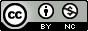